تـرنيــمة
افرح يا قلبي يسوع قالي
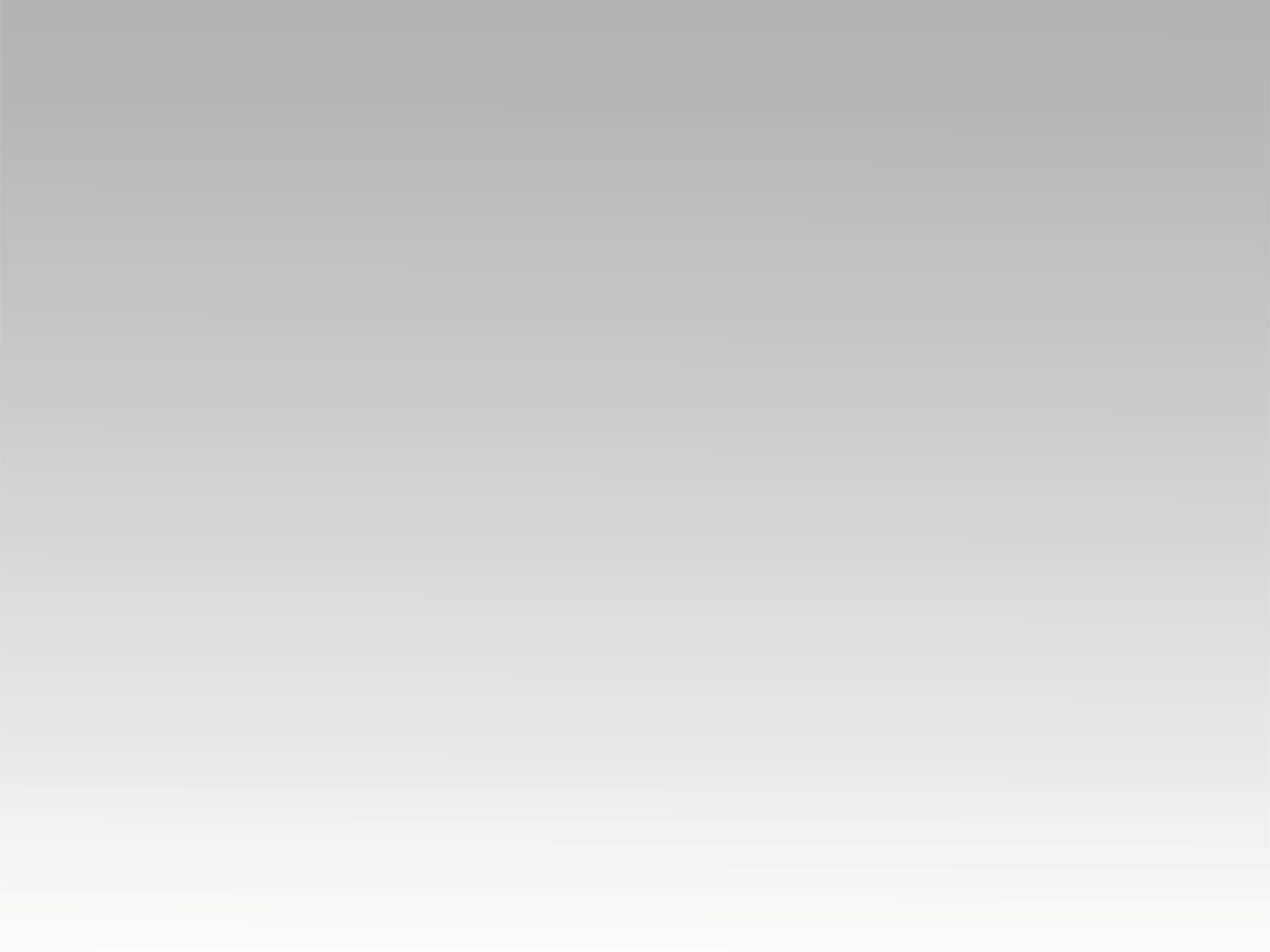 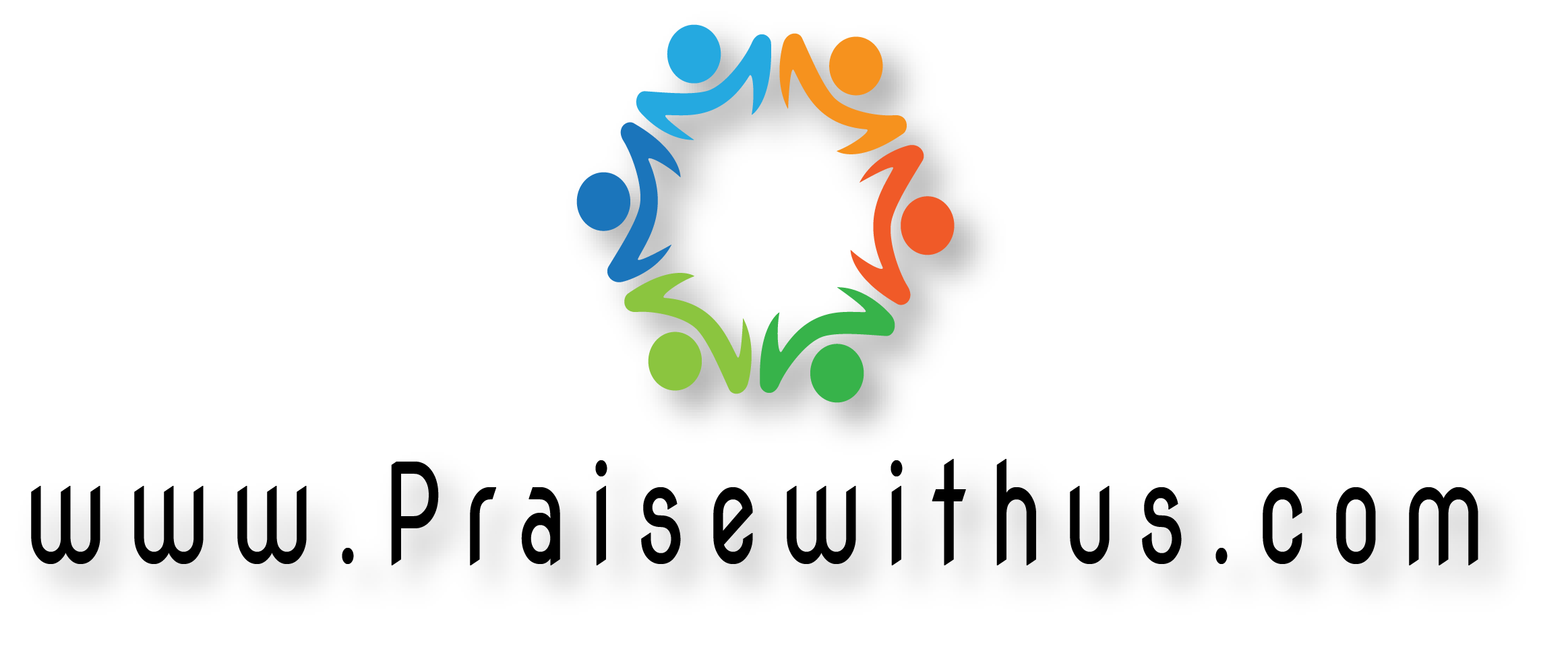 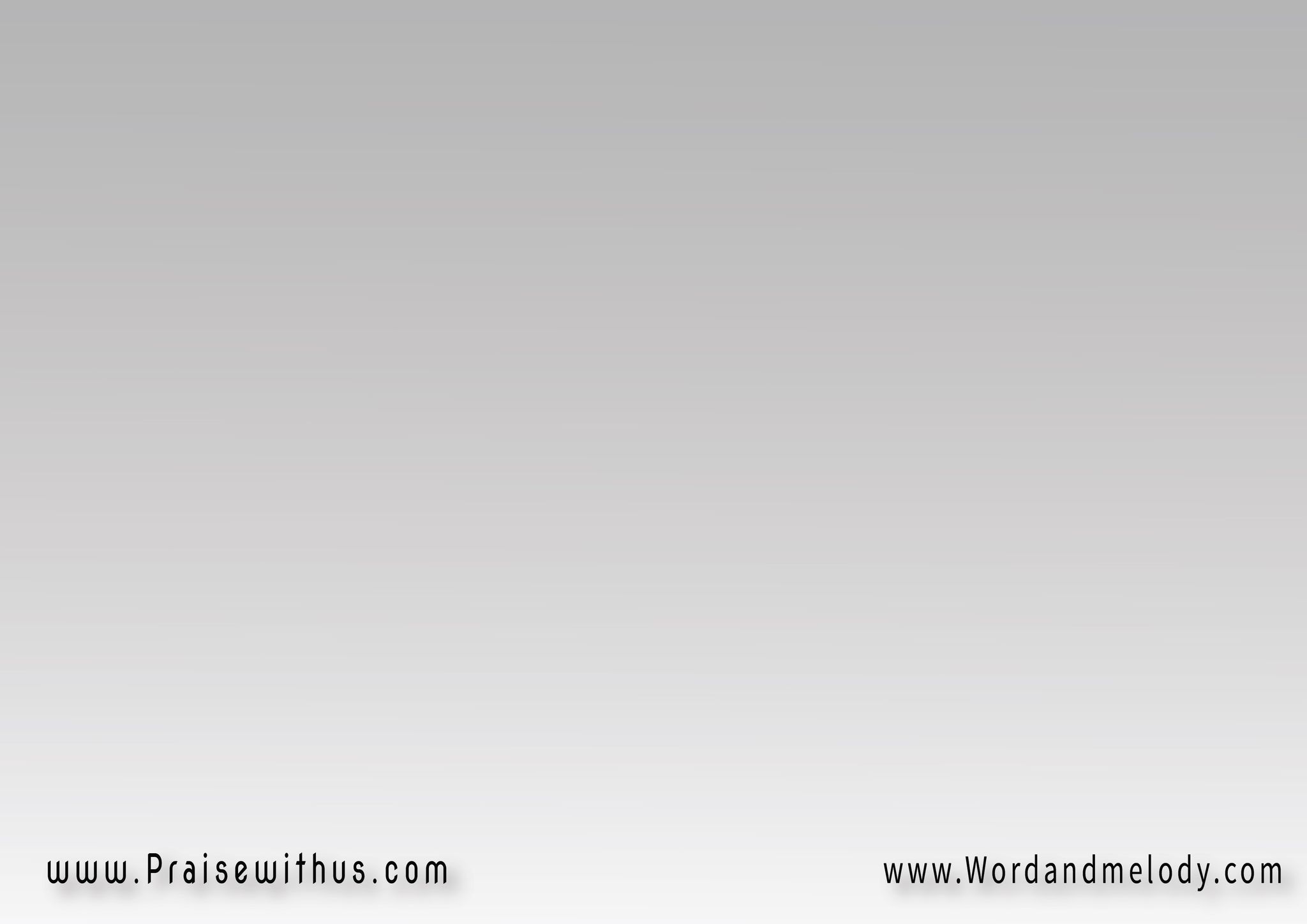 افرح يا قلبي يسوع قاليأنت من اليوم هتكون ابنيوزمان الغربة هيولييا قلبي هنيني وغني
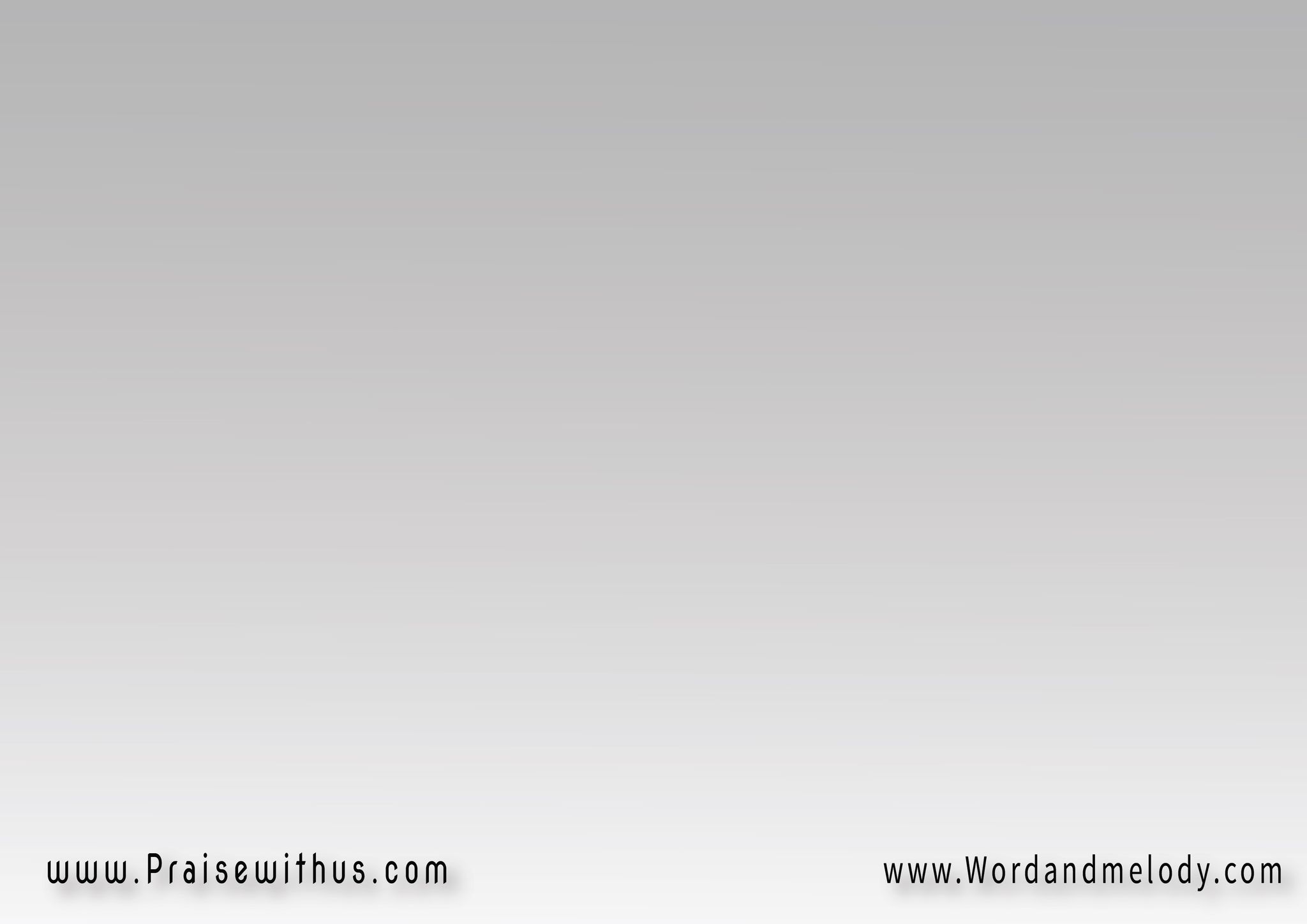 1- 
تاني ماعدش بكى ولا نوحتاني مفيش خلاص و دموعاللي فداني الرب يسوع يا قلبي هنيني و غني
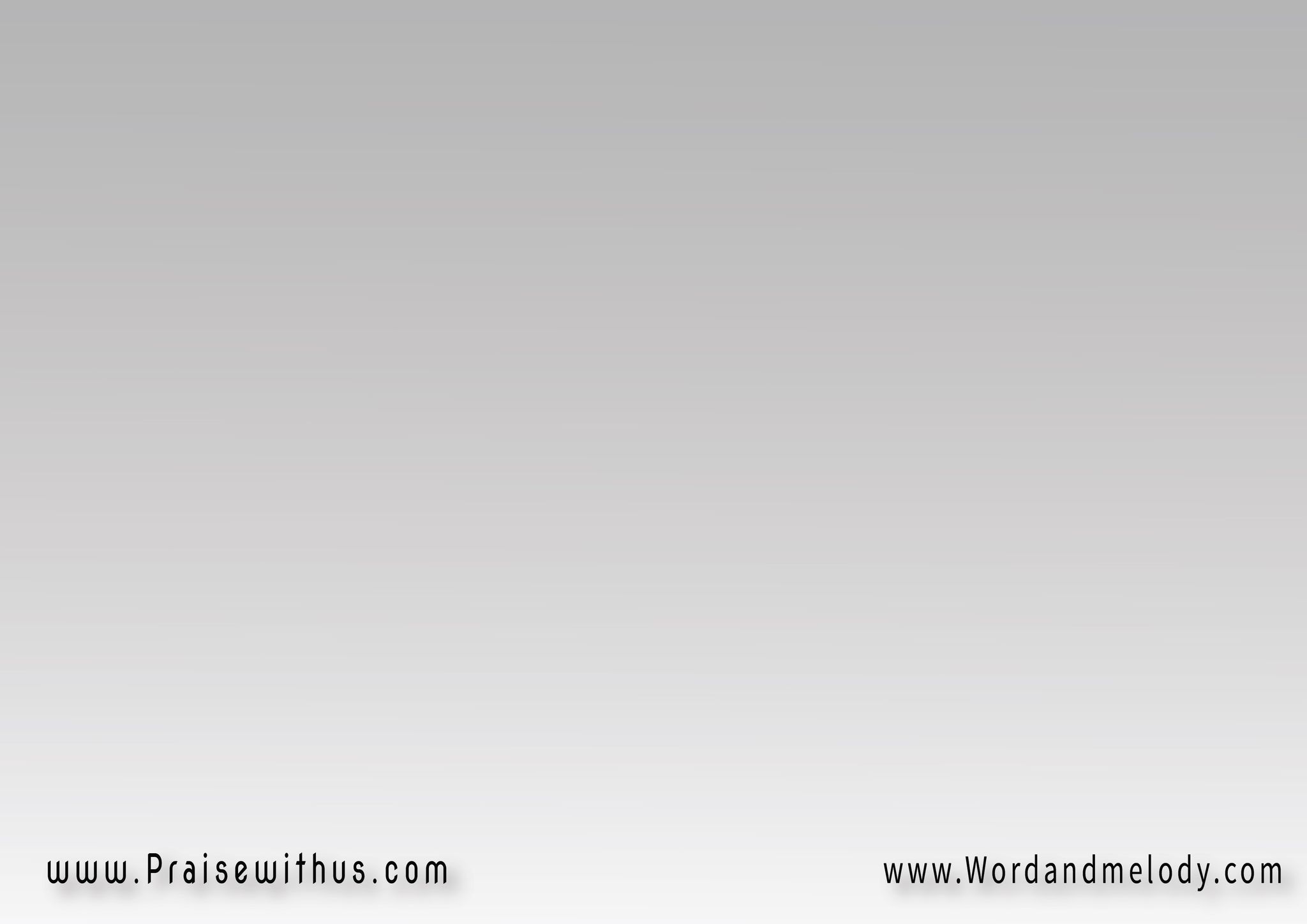 افرح يا قلبي يسوع قاليأنت من اليوم هتكون ابنيوزمان الغربة هيولييا قلبي هنيني وغني
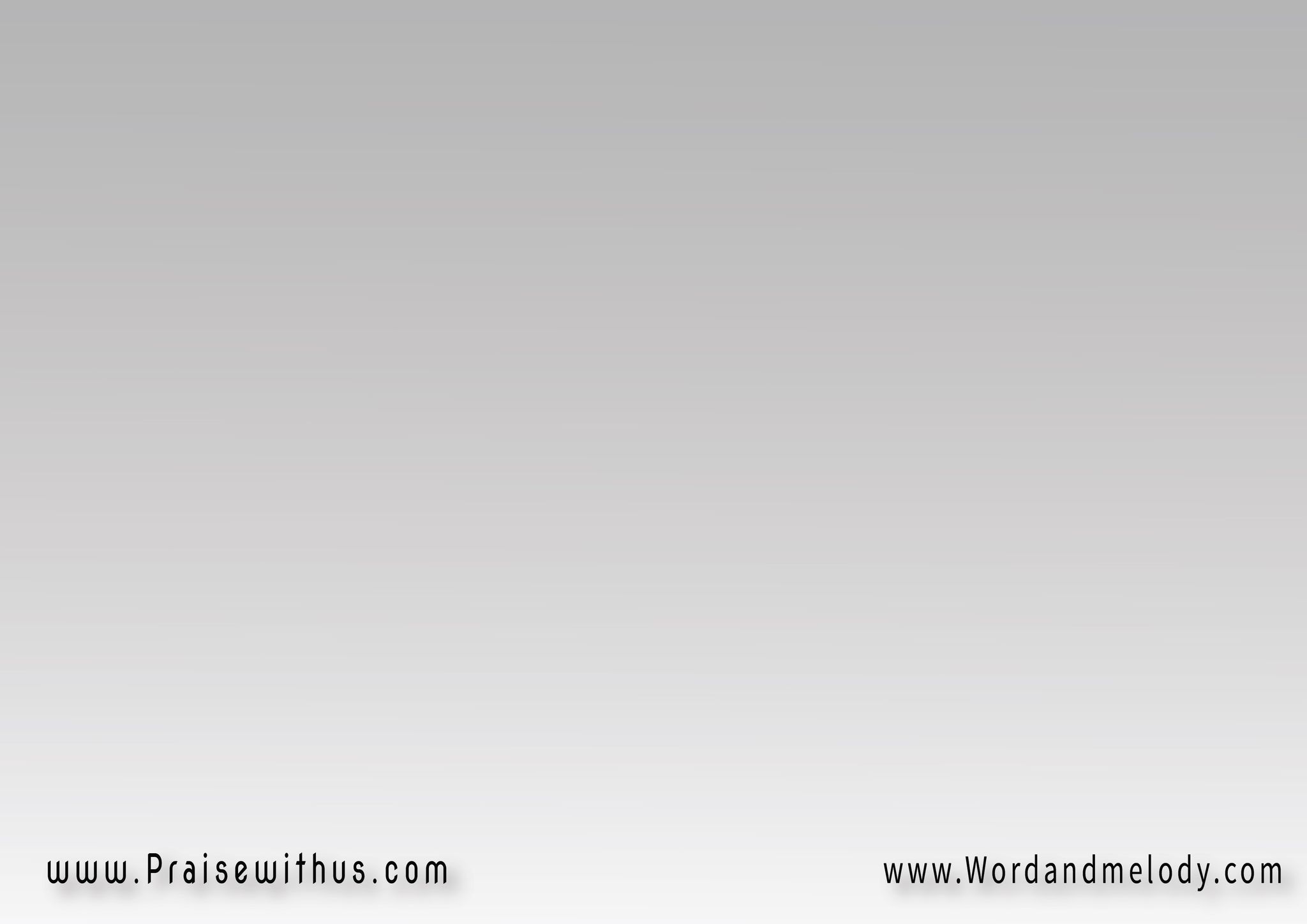 2- 
فرحة كبيرة لكل الناس فرحة ماعدش فيها قصاصيسوعنا قدم الخلاص يا قلبي هنيني وغني
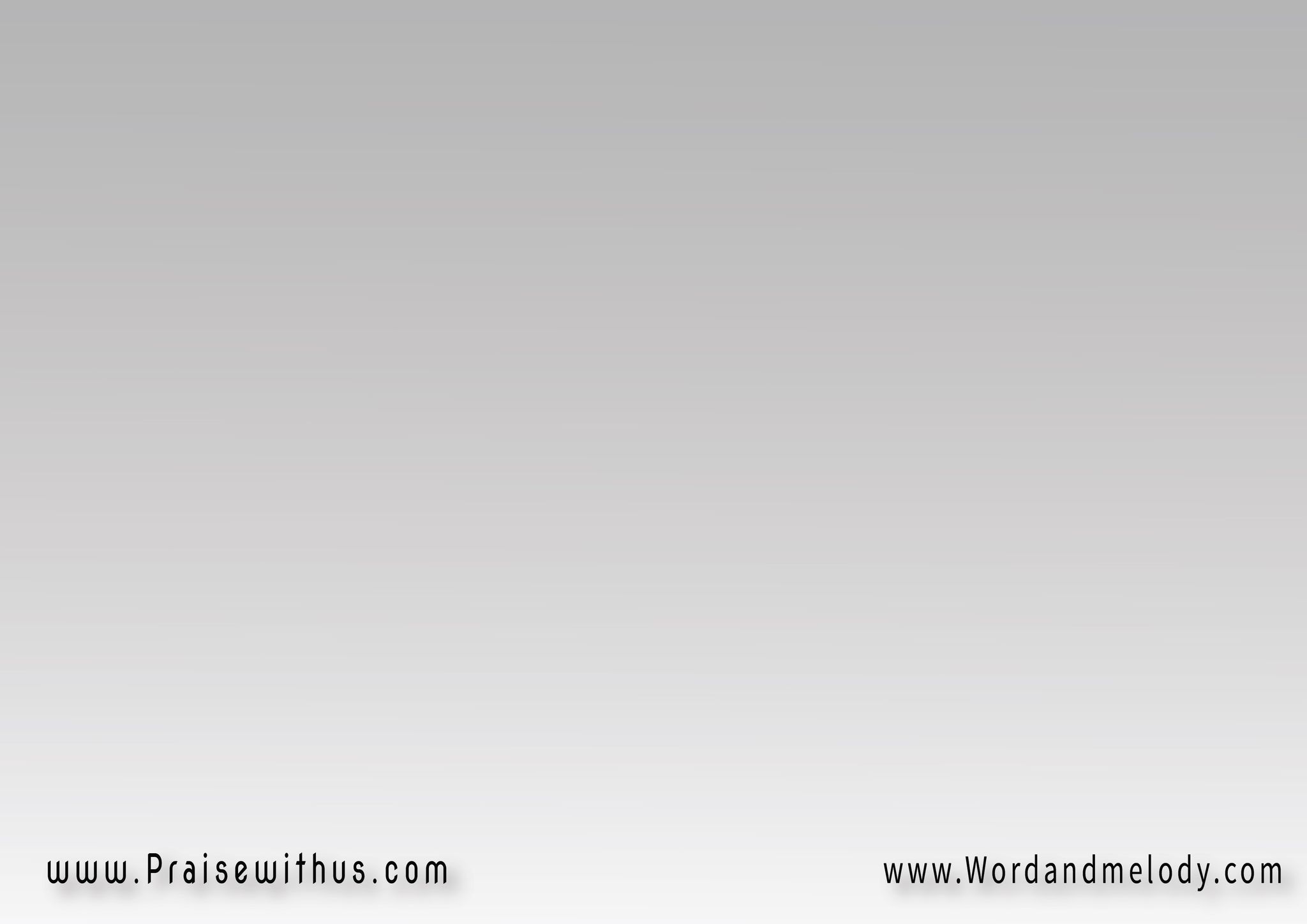 افرح يا قلبي يسوع قاليأنت من اليوم هتكون ابنيوزمان الغربة هيولييا قلبي هنيني وغني
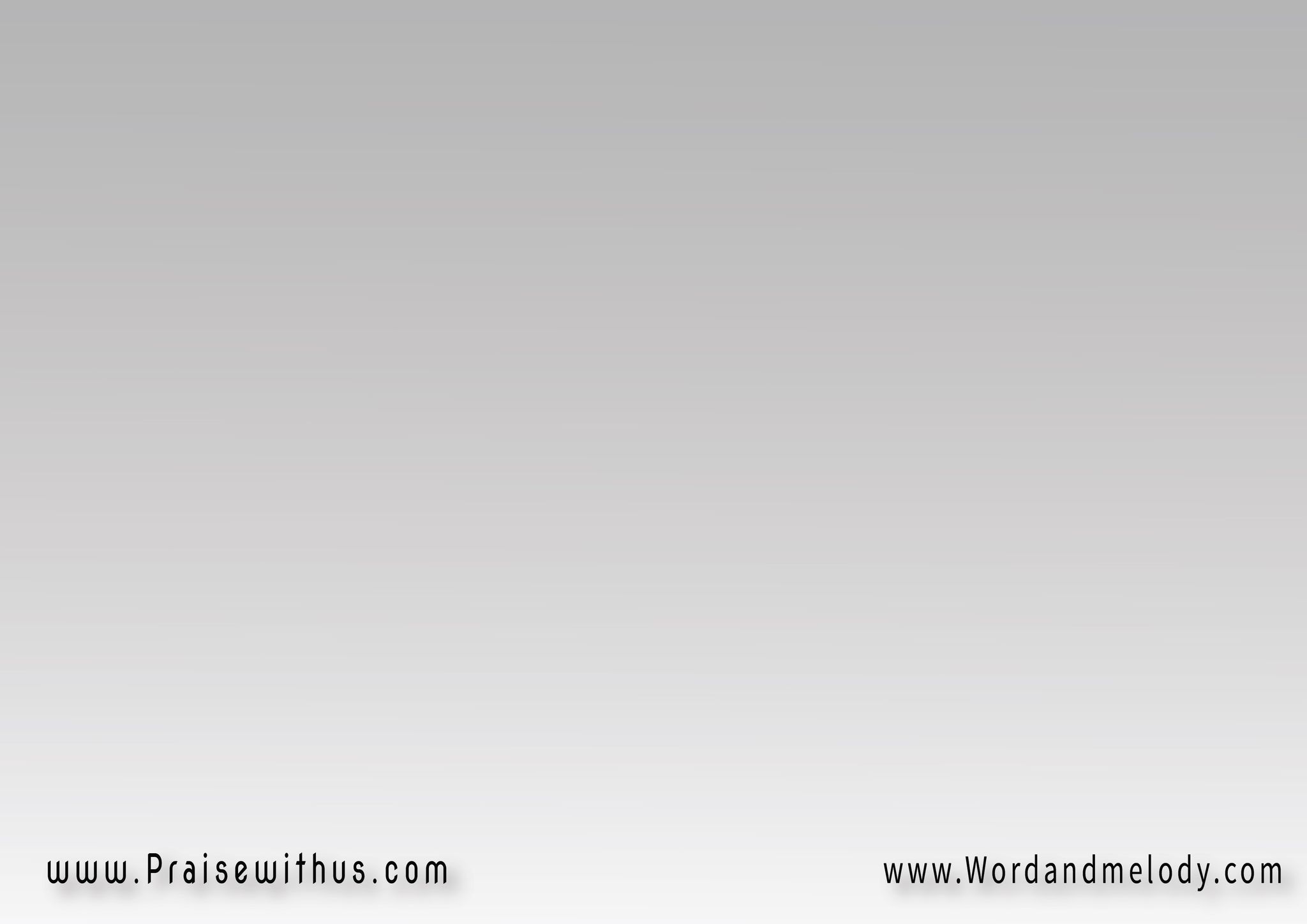 3- 
مين زي مسيحي قولولي مينوهبني خلاص مجاني ثميندمه اشتراني يا مؤمنين يا قلبي هنيني وغني
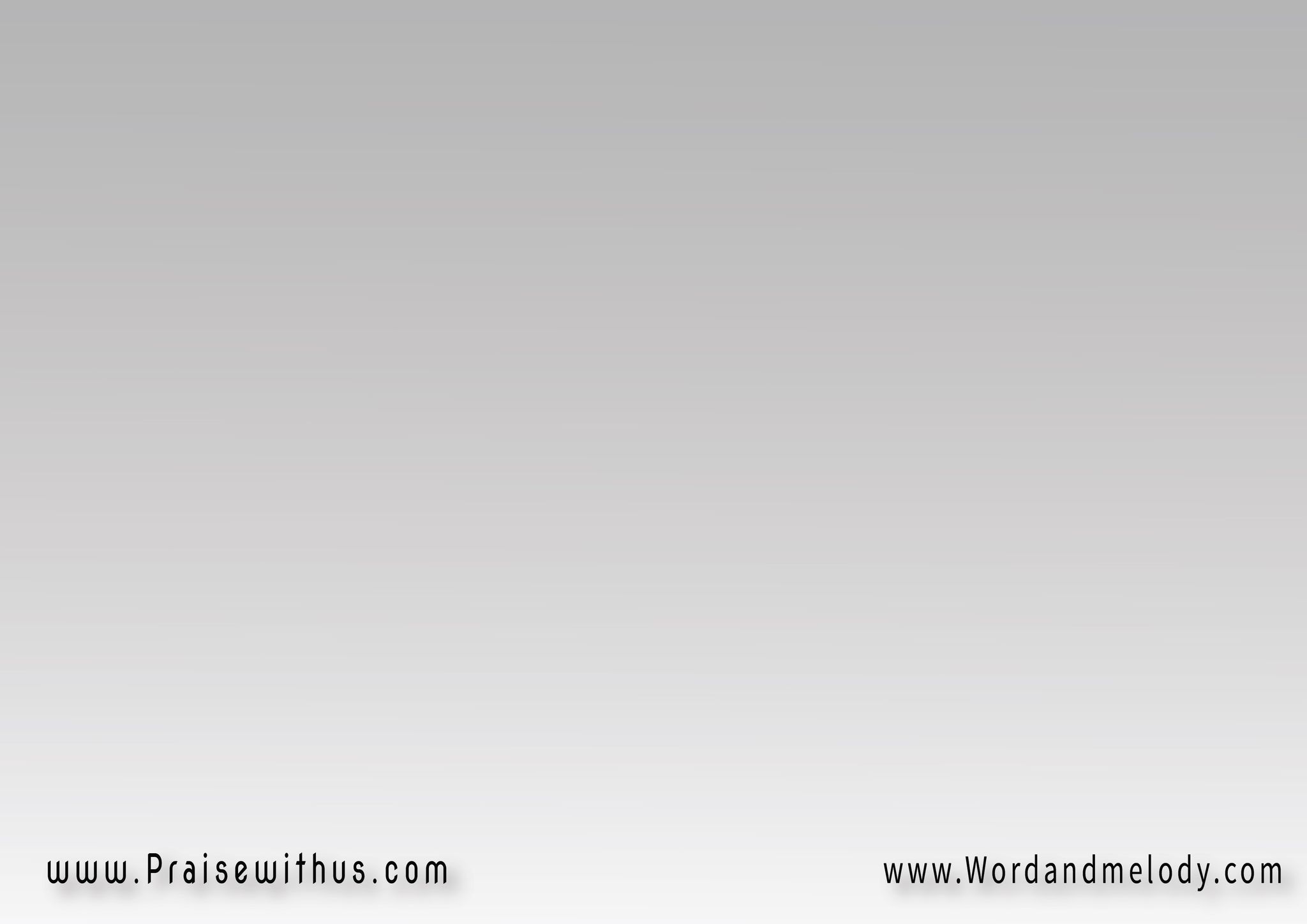 افرح يا قلبي يسوع قاليأنت من اليوم هتكون ابنيو زمان الغربة هيولييا قلبي هنيني وغني
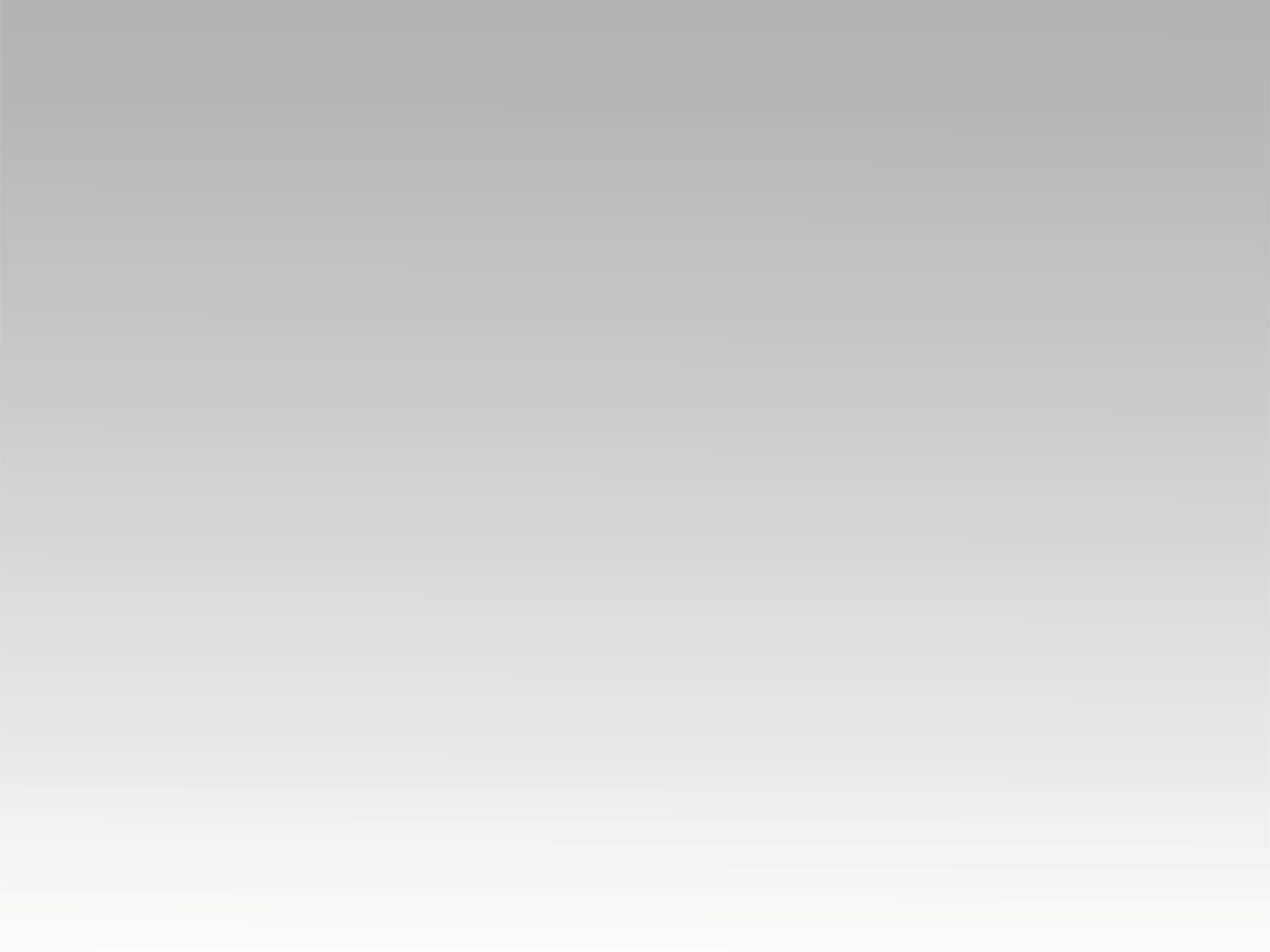 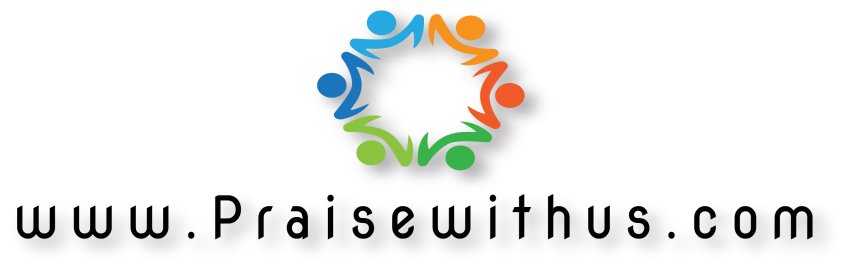